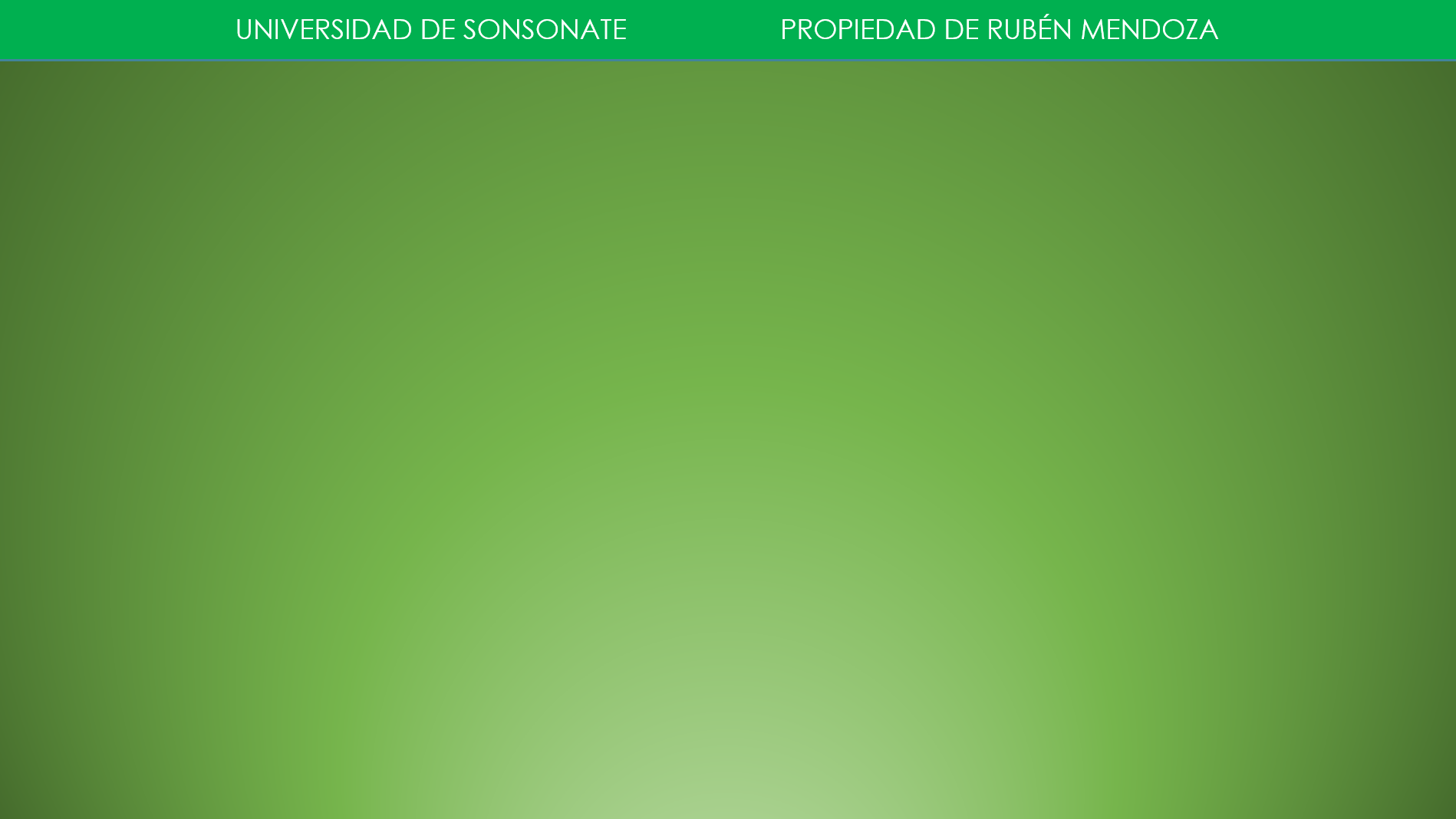 Contenido 9. Movimiento circular
El Movimiento Circular es aquel tipo de movimiento que se da en una trayectoria circular, por efecto de una fuerza "radial o centrípeta" que se dirige hacia el centro de la trayectoria.
Existe el movimiento circular uniforme (MCU) que será nuestro objeto de estudio. Se caracteriza porque la partícula se mueve con una rapidez angular (w) constante.
También existe el movimiento circular uniformemente acelerado, en el cual la aceleración angular es constante, es decir, que los objetos van aumentando o disminuyendo su rapidez angular a un ritmo constante.
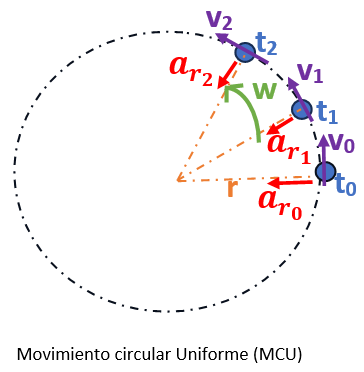 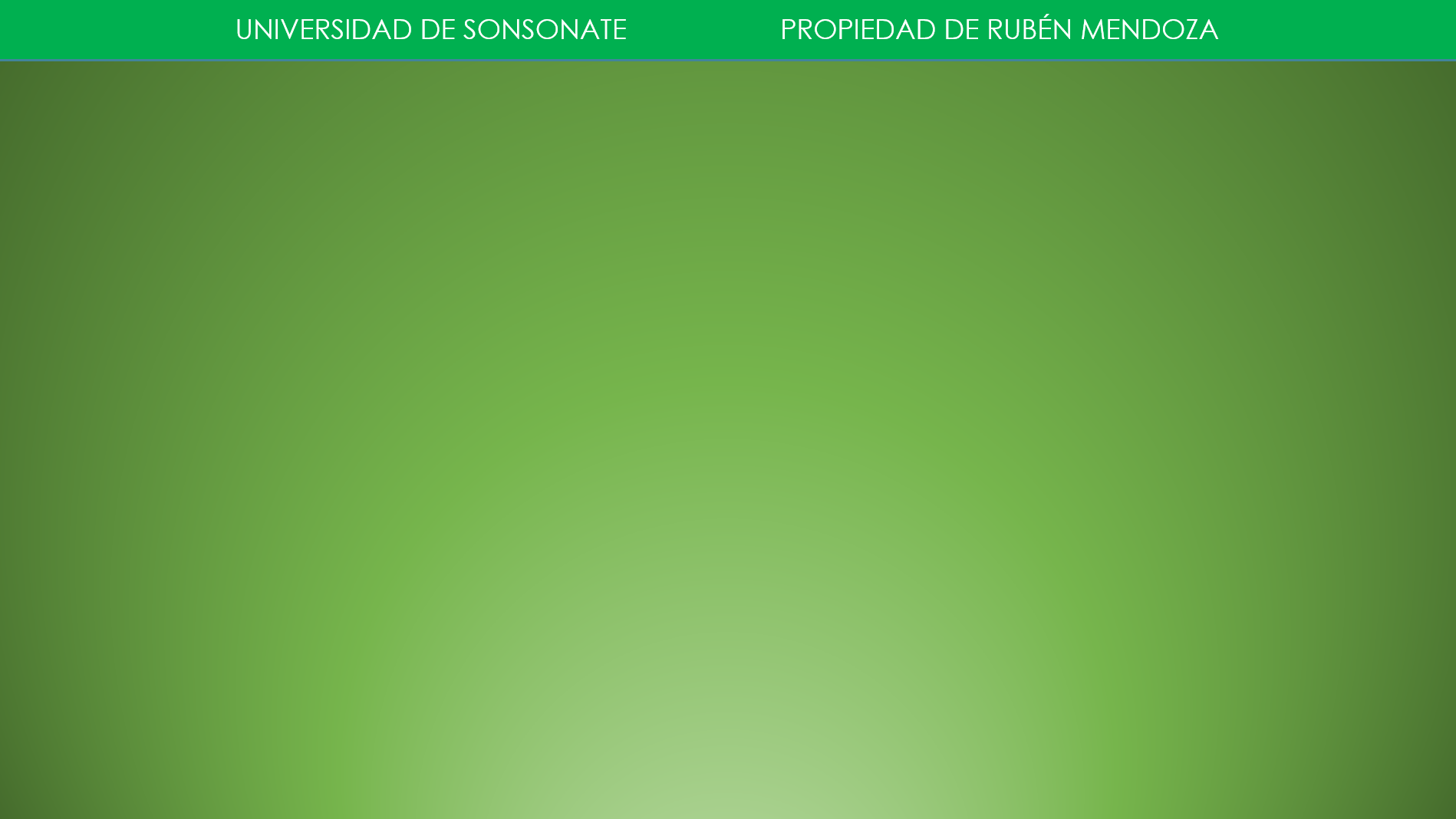 Características:
La partícula en todo momento se encuentra a una distancia “r” del centro de la trayectoria. Esa distancia se conoce como “radio de la trayectoria”
w es la rapidez angular y es constante en el MCU
T es el periodo o tiempo que la partícula tarda en recorrer una vuelta completa (360°=2 radianes)